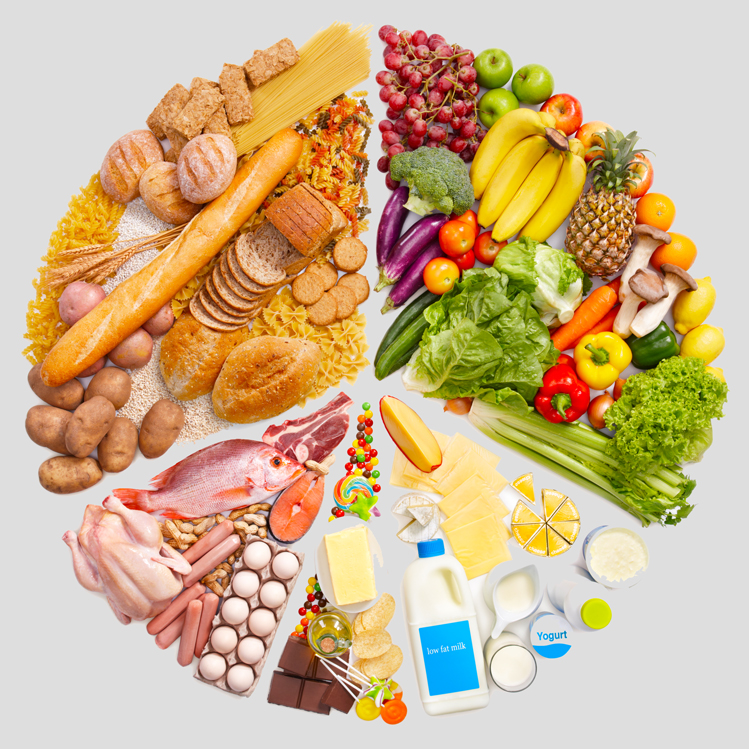 Trávicí soustava
Zdravá výživa
Základní živiny
Tuky
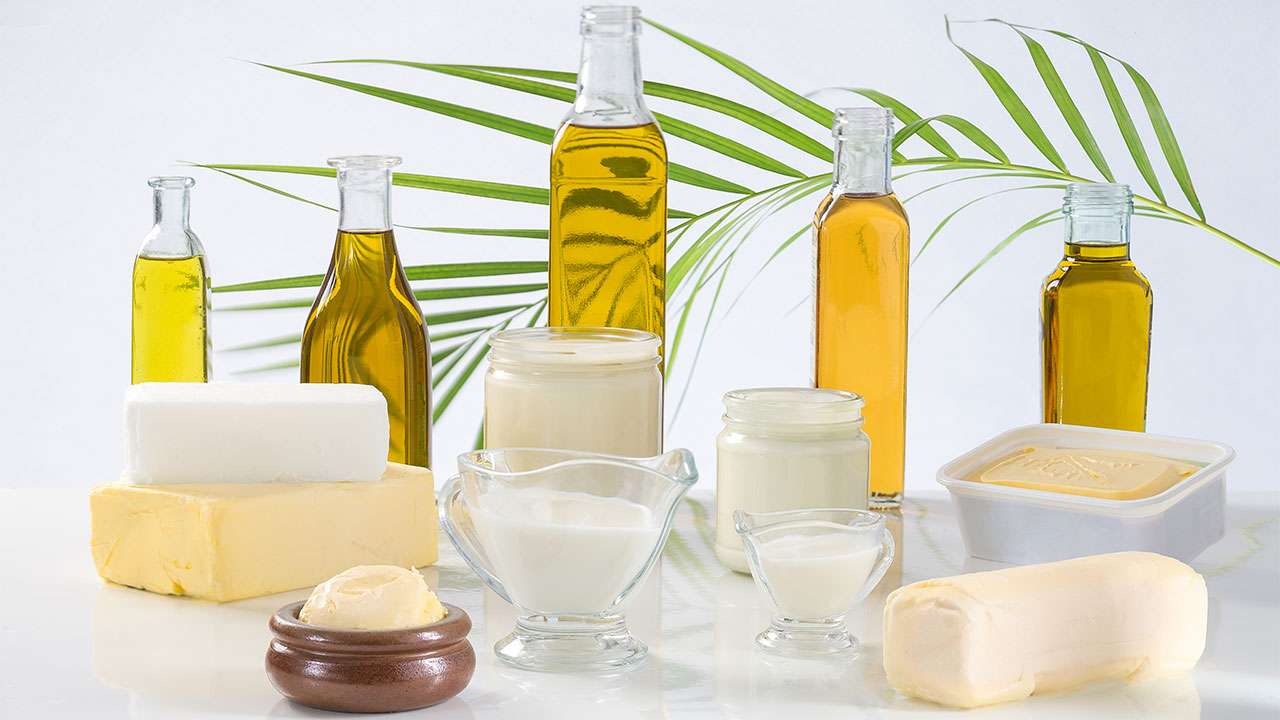 Bílkoviny
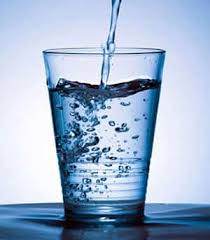 Cukry
Voda – nezbytná složka potravy
Potravní pyramida
Sacharidy
Nejrychlejší zdroj energie pro tělo
Jednoduché cukry – rychle dodané energie
Složené cukry – škrob, vláknina – postupně se rozkládají a dodávají tělu energii
Tuky
Velmi důležitá složka potravy
Dochází zde k rozpouštění některých vitamínů
2 typy tuků
Nasycené – nachází se v uzeninách, másle, sádle – zvyšují hladinu cholesterolu v krvi, přispívá k obezitě
Nenasycené -  nachází se v ořechách, v avokádu, v olejných semínkách – udržují správnou hladinu cholesterolu v krvi
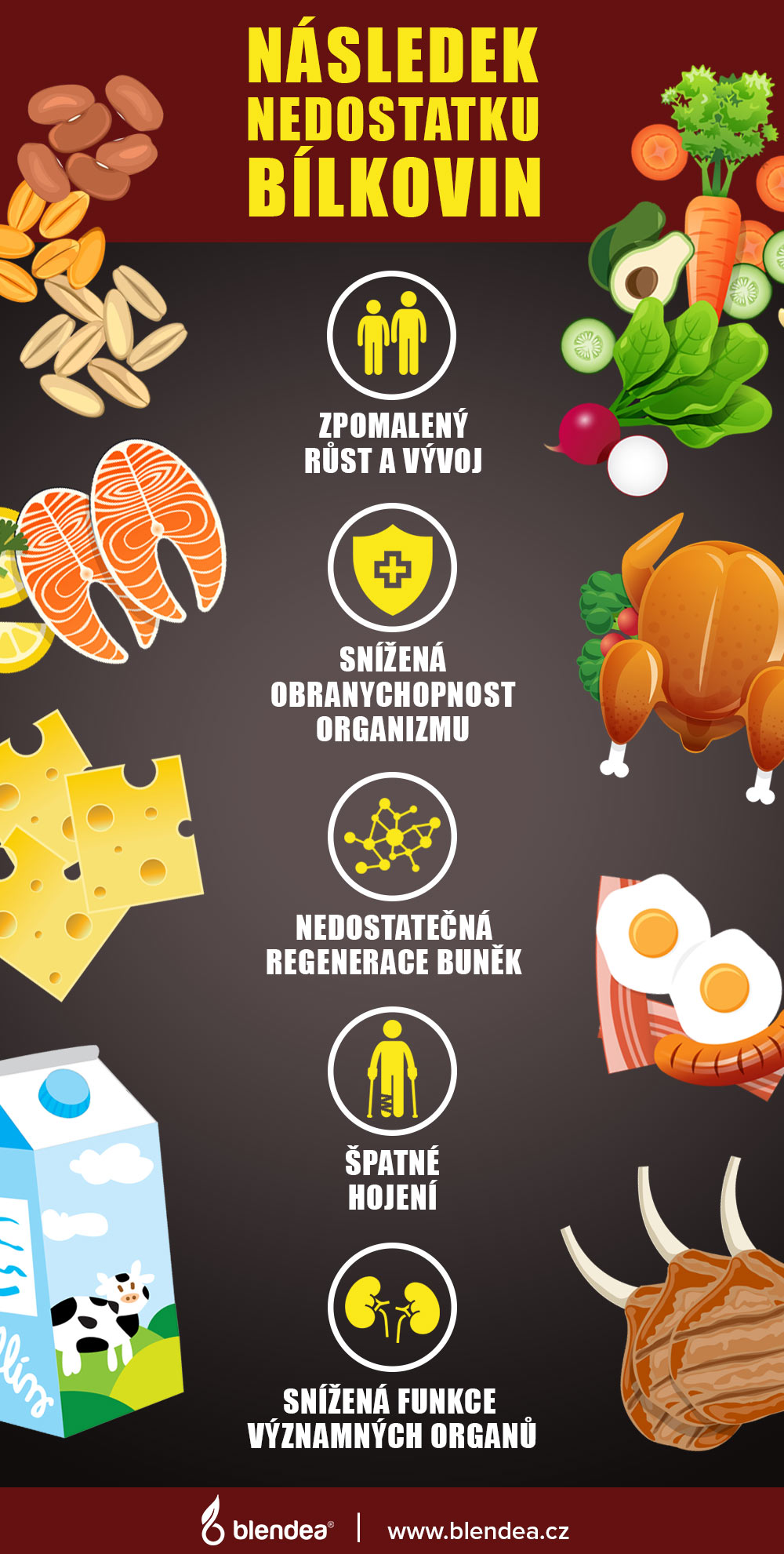 Bílkoviny
Nejhodnotnější živina – rostlinného i živočišného původu
Základní stavební hmota pro svaly, kosti a vnitřní orgány
Jsou součástí enzymů, hormonů
Minerály a vitamíny
Vitamíny